Обзор и практический алгоритм перехода на онлайн-кассы согласно 290-ФЗ от 03.07.2016
Матулла Николай
Менеджер по работе с клиентами
ЦТО «Магнитогорская компания «Электролюкс»
Г. Магнитогорск, ул. Труда д.7а
Правильный порядок перехода на онлайн кассы
Определиться с планируемой проходимостью торговой точки
Выбрать вид онлайн кассы
Выбрать канал передачи данных
Выбор Фискального накопителя
Выбор Оператора Фискальных данных
Регистрация, Фискализация
Налоговый вычет
Виды онлайн касс
Автономные кассы
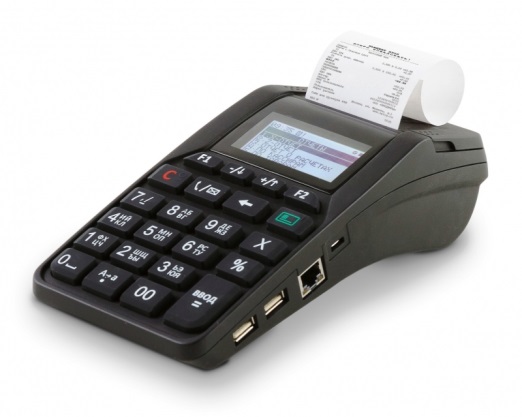 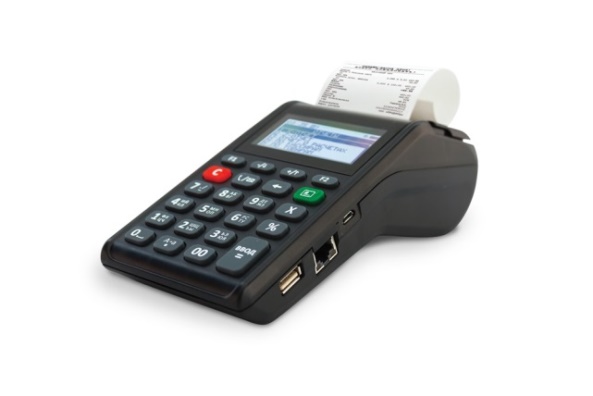 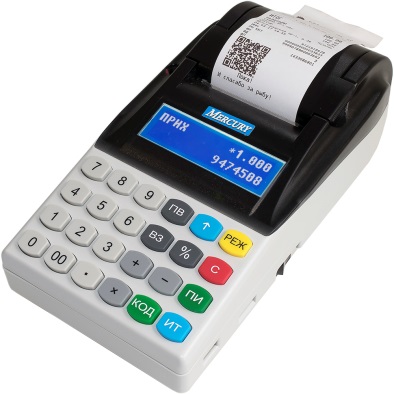 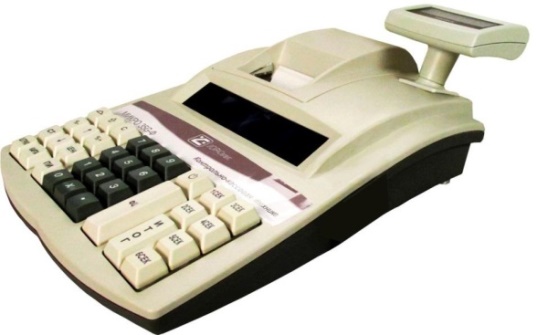 Фискальные регистраторы
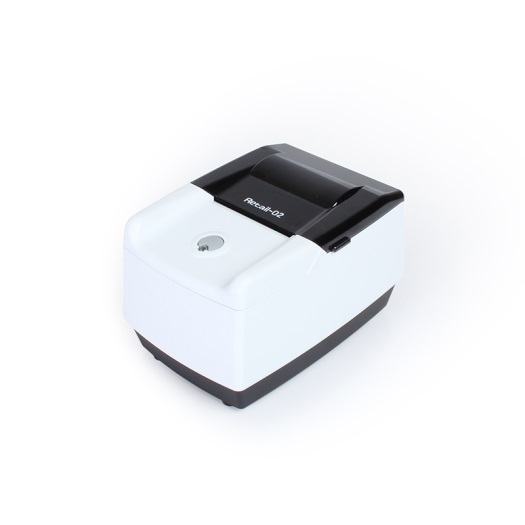 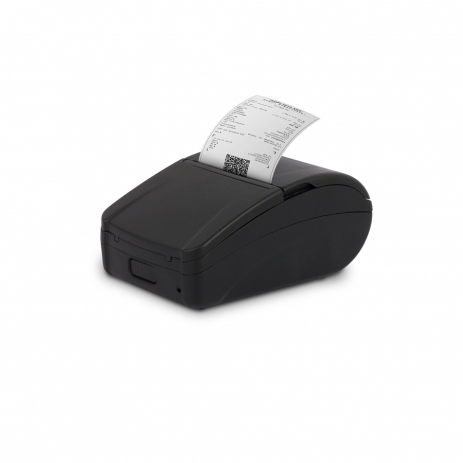 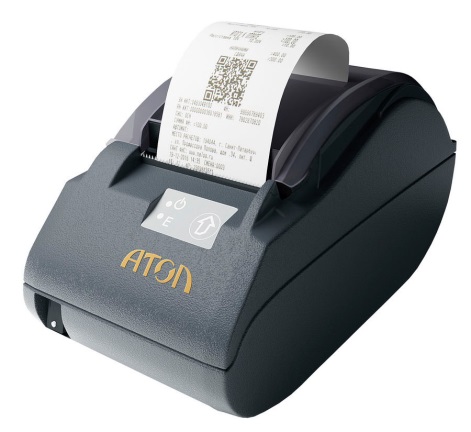 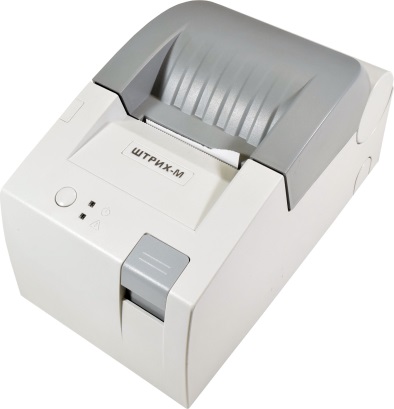 Смарт терминалы
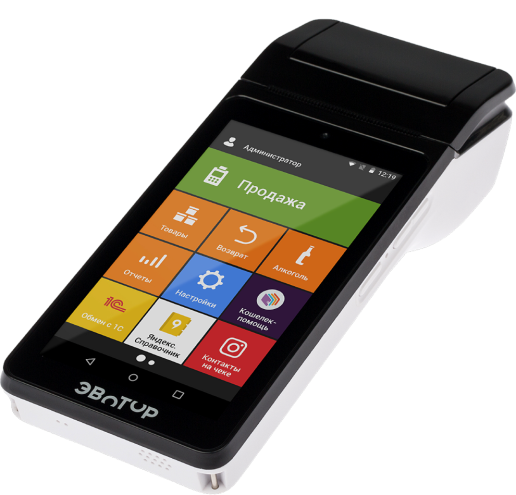 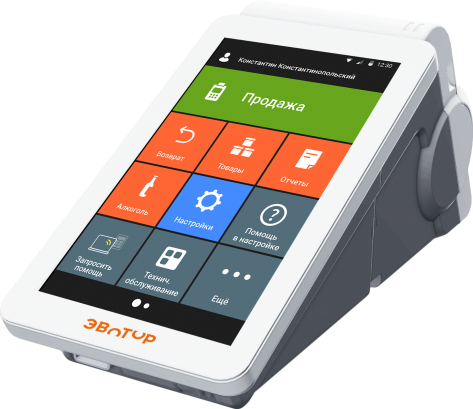 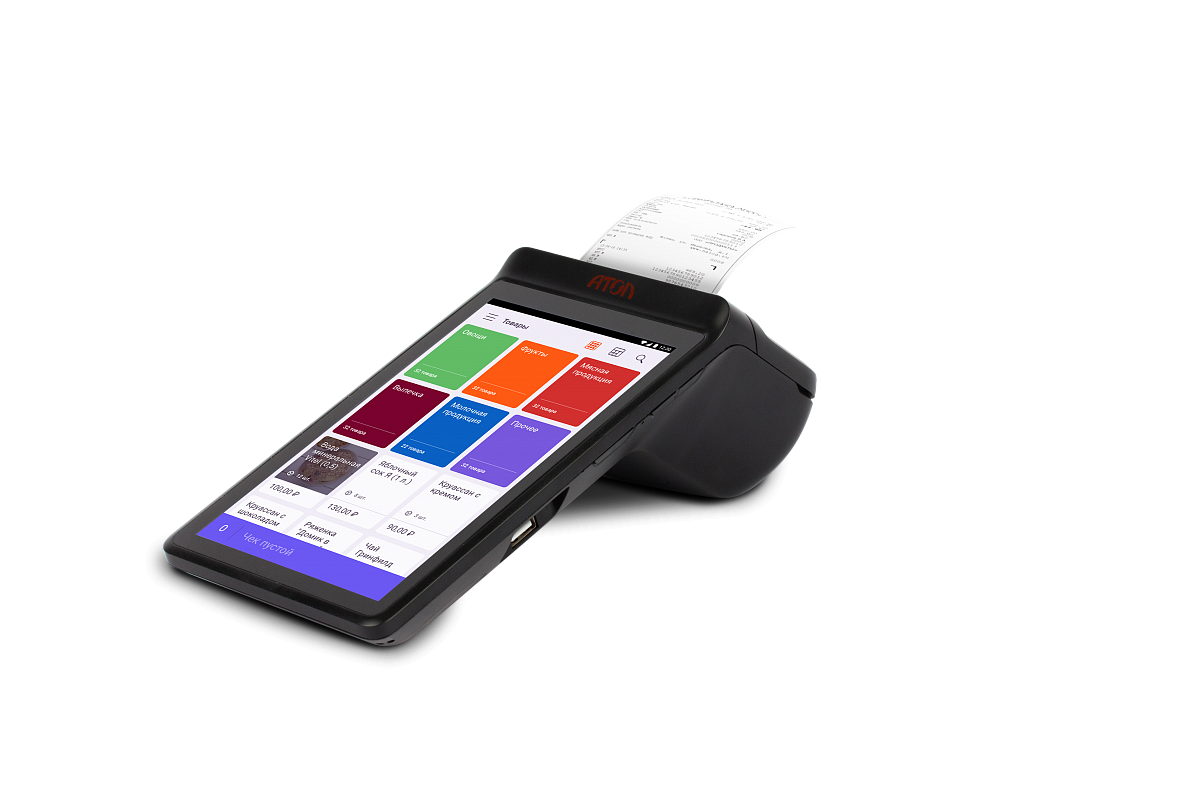 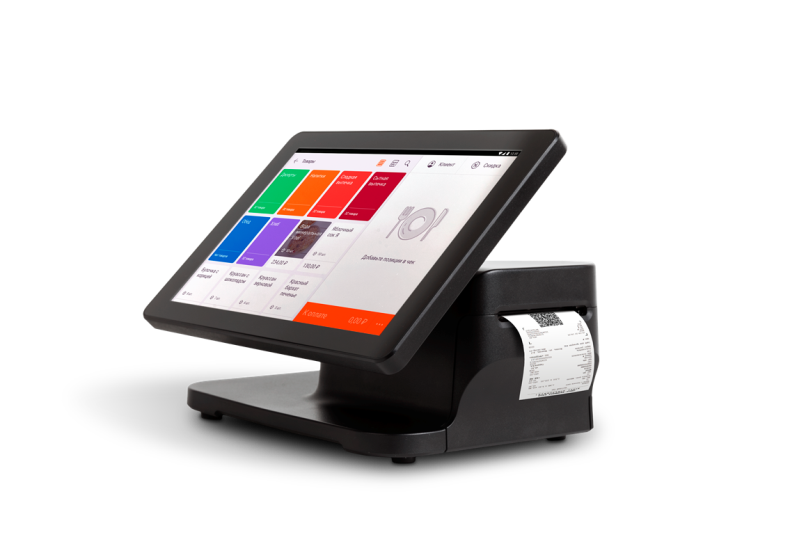 Канал передачи данных
Фискальный накопитель
Выбор ОФД
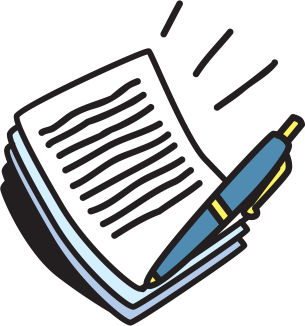 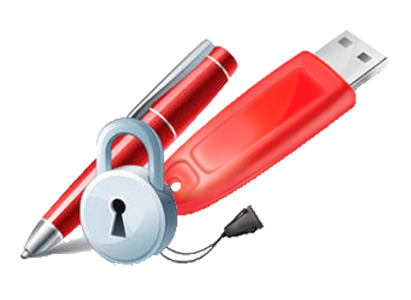 Налоговый вычет (компенсация) при покупке онлайн-кассы
Сейчас актуальны две версии формата фискальных данных:
 ФФД 1.05; 
ФФД 1.1. 
Это правило указано в приказе ФНС от 21.03.2017 №ММВ-7-20/229
Обязательные реквизиты кассового чека в 2019 году
Торговый объект» - название магазина.
«Кассовый чек» - название документа.
Приход – признак расчета.
«Морковь» - номенклатура товара.
Количество товара.
Цена за единицу товара.
Стоимость товара.
% НДС.
Сумма НДС.
Итоговая сумма расчета.
Форма расчета – наличными с суммой.
Форма расчета – картой, тоже с суммой.
Информация о налоговой системе продавца.
Отдельно общая сумма НДС.
ФИО кассира и его должность.
Номер смены.
ИНН торгового предприятия, выдавшего чек.
ЗН – заводской номер кассовой машины.
Наименование организации, выдавшей чек.
Адрес расчета.
Адрес сайта, где можно проверить чек.
Порядковый номер чека.
Дата и время выдачи чека.
Регистрационный номер ККТ.
Заводской номер фискального накопителя.
Номер фискального чека.
Фискальный признак данных.
QR-код для проверки чека.
Список новых реквизитов ФФД 1.05 
Перечень новых реквизитов чека: 
Версия ФФД. Если касса формирует ФД в соответствии с версией ФФД 1.05, то в реквизитах «номер версии ФФД» (Тег 1209) и «версия ФФД ККТ» следует указывать значение «2». 
Сумма НДС за предмет расчета (Тег 1200). 
ИНН кассира - лица, осуществляющего приём денег(Тег 1203). Место расчета (Тег 1187). Сумма по чеку (БСО) предоплатой(зачетом аванса и(или) предыдущих платежей)(Тег 1215). 
Сумма по чеку (БСО) постоплатой (в кредит) (Тег 1216). 
Сумма по чеку (БСО) встречным представлением (Тег 1217). 
Адрес электронной почты отправителя чека (Тег 1117). 
Признак агента (Тег 1057). 
ИИН, Наименование, Телефон поставщика (Тег 1171). Реквизит является обязательным при наличии условий, указанных в п. 2 примечаний к таблице 19 «Реквизиты, содержащиеся в кассовом чеке (БСО)» Приказа ФНС России № ММВ-7-20_229@.
Признак предмета расчета (Тег 1212). - «ТОВАР» или «Т» 
- «ПОДАКЦИЗНЫЙ ТОВАР» или «АТ» 
- «РАБОТА» или «Р»  
- «УСЛУГА» или «У» 
- «СТАВКА АЗАРТНОЙ ИГРЫ» или «СТАВКА ИГРЫ» или «СА» 
- «ВЫИГРЫШ АЗАРТНОЙ ИГРЫ» или «ВЫИГРЫШ АИ» или «ВА» 
- «ЛОТЕРЕЙНЫЙ БИЛЕТ» или «СТАВКА ЛОТЕРЕИ» или «СЛ» 
- «ВЫИГРЫШ ЛОТЕРЕИ» или «ВЫИГРЫШ ЛОТЕРЕИ» или «ВЛ» 
- «ПРЕДОСТАВЛЕНИЕ РИД» или «РИД» (РИД – результаты интеллектуальной деятельности) 
- «ПЛАТЕЖ» или «П», «ВЫПЛАТА» или «В» речь идет об авансе, задатке, предоплате, кредите, взносе в счет оплаты, пени, штрафе, вознаграждении, бонусе и пр. 
- «АГЕНТСКОЕ ВОЗНАГРАЖДЕНИЕ» или «АВ» 
- «СОСТАВНОЙ ПРЕДМЕТ РАСЧЕТА» или «СПР» 
- «ИНОЙ ПРЕДМЕТ РАСЧЕТА» или «ИПР» 
- «ИМУЩЕСТВЕННОЕ ПРАВО» 
- «ВНЕРЕАЛИЗАЦИОННЫЙ ДОХОД» 
- «СТРАХОВЫЕ ВЗНОСЫ» 
- «ТОРГОВЫЙ СБОР» 
- «КУРОРТНЫЙ СБОР»
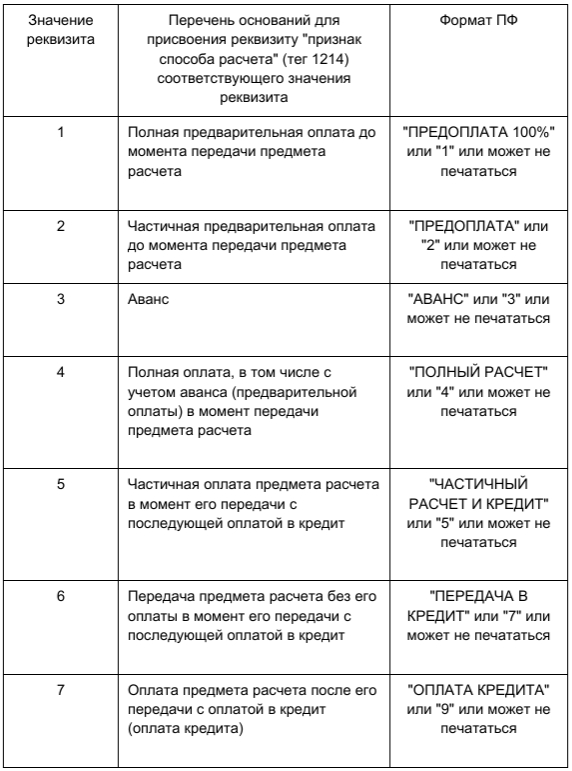 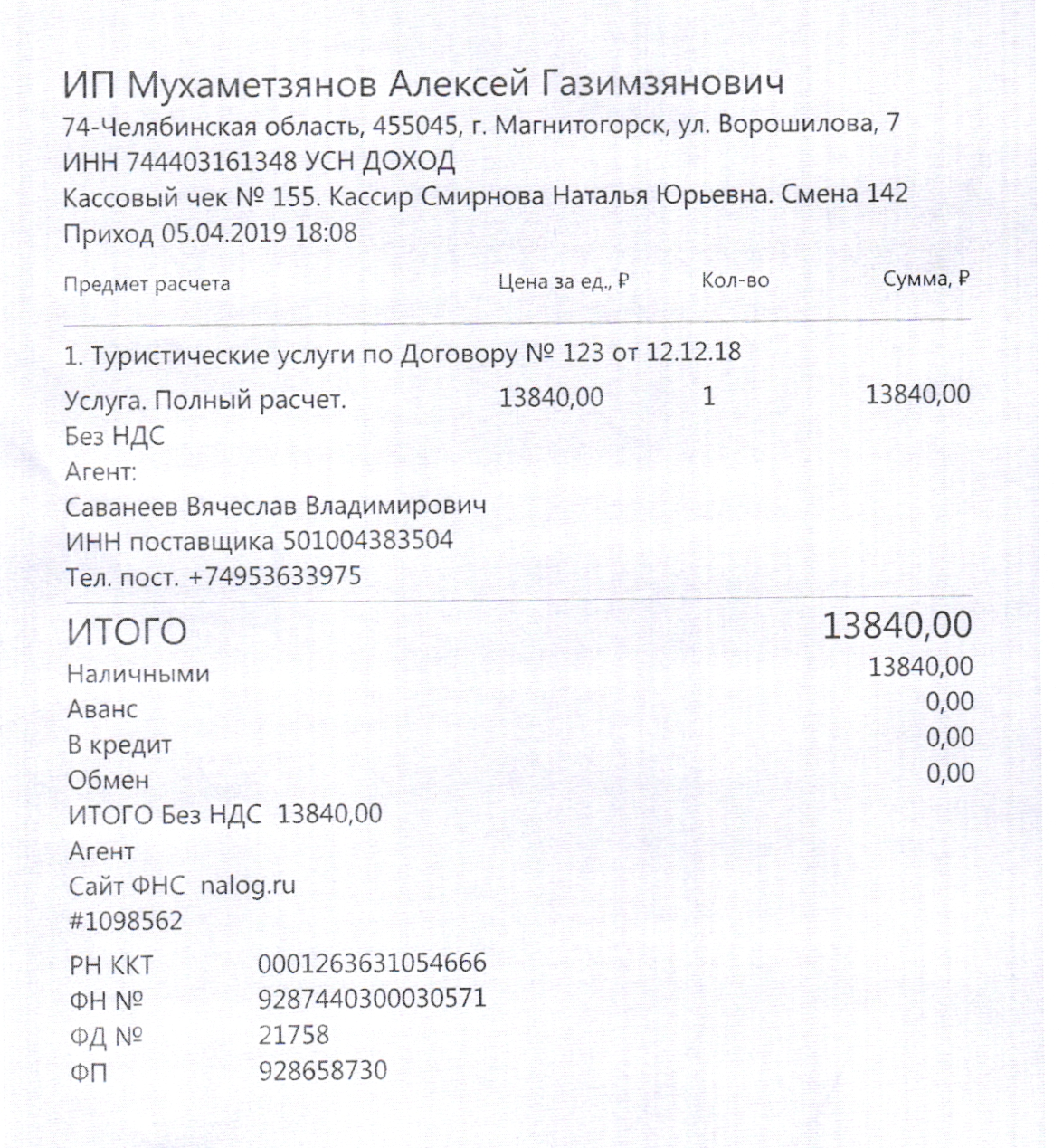 Спец предложение
При покупке онлайн кассы до 1 мая Вы получаете 1 год услуг оператора фискальных данных в подарок!
Экономия 3 000 рублей!
Рекомендуем приобретать онлайн кассы у сертифицированный ЦТО
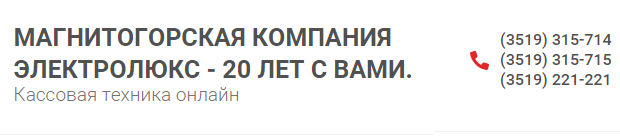 г. Магнитогорск, ул. Труда, д. 7а
Ознакомиться с ассортиментом и проконсультироваться с нашими менеджерами Вы можете в нашем офисе с: 
8:30 – 17:30
Будние дни